Language, Regional Expertise and Culture        	      Management Office (LRECMO)
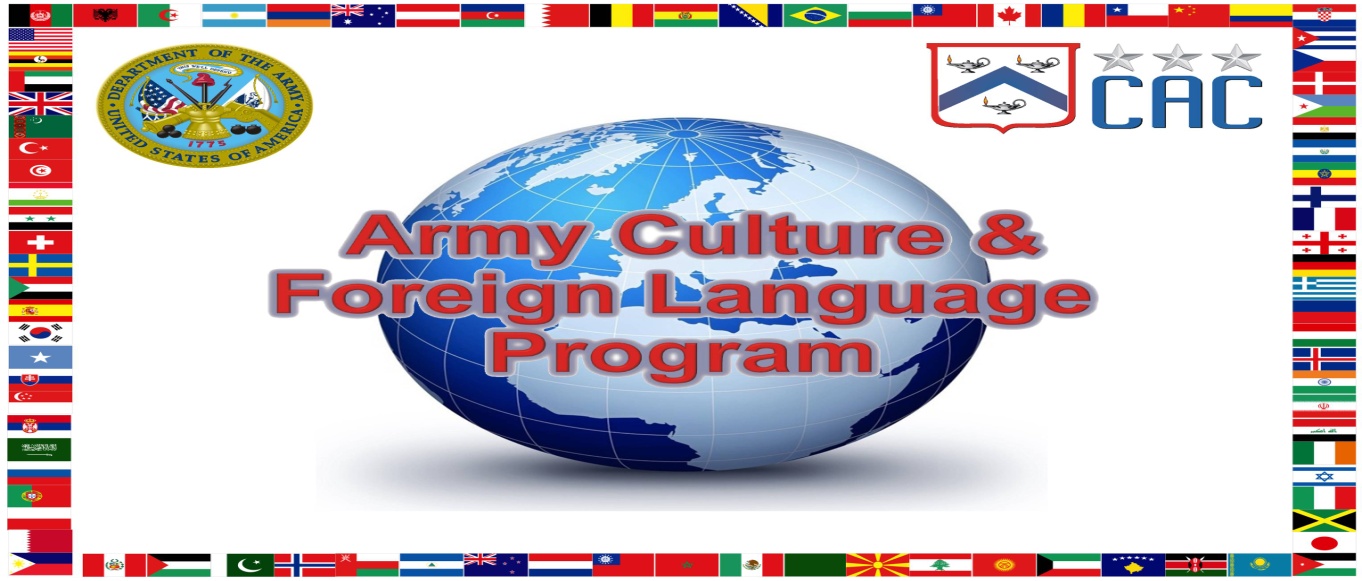 BG  C. Hughes Brief
Dr. Mahir J. Ibrahimov 
Program Manager
April 2014
Agenda
Purpose

 Background 

 Language, Regional Expertise and Culture Enterprise Management Office  (LRECEMO) Mission & Key Tasks 

 Language, Regional Expertise and Culture (LREC) Enterprise  Responsibilities/Roles

 Recent Initiatives in Language, Regional Expertise and Culture (LREC)

 LREC End State Competencies

 Career Development

 Way Ahead

 Guidance

 Backup
Purpose
To provide an overview of Army Language, Regional Expertise 
                        and Culture Enterprise assigned tasks and responsibilities 

To receive guidance/approval for the way ahead
3
Background
Governance Refinement
Per CAC CG guidance-ACFLS/ALRECS Implementation-continues
Aug 2013-CAC LD&E LREC Enterprise Management  Office established
AUG2011 Governance Approval from CG CAC published in Implementation Guidance
May 2012-ALCC GLOs are developed and approved through Soldier Competency  Panel 3 (Culture and JIIM) as the ACFLS education governance
Evolving process with multiple stakeholders
NOV 2011-ACFLS implementation briefed as part of Prepare The Army Forum (ALDF); 
TRADOC Commander approved as the Way Ahead
AUG2011-C-DOT  Conference/ Briefed on Army CFLS concept  & implementation plan (websites, CFL Resource Centers, CLF Mobile Training Packages, etc.)
END JUN 2011 Staffed Governance Recommendations across COEs
NOV 2011- CAC CFL Implementation OPORD published
JUN 2011 Query WG participants for Governance best practices
OCT 2011-  CAC CFL Implementation Guidance published
JUN 2011- Army C&FL stakeholder Working Group (develops key tasks for CAC/DLI/TCC/for inclusion into the CAC C&FL EXORD
= Coordination

= Decision

= Major Action
MAY2011- TRADOC ACFLS EXORD published; puts CAC in charge of entire C&FL program authority/resources/oversight/implementation
MAY2011- Mission Analysis/DA/TRADOC/EXORD (Roles, Responsibilities, Authority, Resources) Defined/Issued
Working
Complete
4
4
Language, Regional Expertise and Culture              Management Office (LRECMO)
.

LRECMO Mission: 

Coordinate, synchronize and integrate Army’s LREC capabilities IOT support Generating and Operational Force requirements.


Key Tasks of Office:

  Define TRADOC’s internal governance requirements for integration and synchronization
  Represent TRADOC’s interest to Army Forums
  Identify LREC requirements for ALDF decision
  Continue work with ALCC to finalize GLOs for PME/LREC
  Coordinate stakeholder input to new strategy (LREC)
  Coordinate and synchronize T&E support for LREC   
  QA and validation of requirements
Language, Regional Expertise/Culture-Roles
Defense Language and National Security Education Office (DLNSEO) (Dr. Michael Nugent/Director/advises the Deputy Assistant Secretary of Defense (Readiness) on policy and programs regarding LREC.  Provides strategic direction and programmatic oversight to the Military Departments, Defense field activities and the Combatant Commands on present and future requirements related to LREC
Language, Regional Expertise/Culture Management Office (LRECMO)
Coordinate, integrate, synchronize TRADOC’s support (DOTMLPF) to Army LREC Strategy/Implementation Plan
Coordinate/synchronize Training and Education support for LREC 
Lead Army/TRADOC LREC /ALCC SCP3 Chair (Culture and JIIM) /ALDF Lead Agent
RAF/ALREC Staff lead
DLI FLC
Defense Language Institute and Foreign Language Center
 Teaches:
23 languages at Monterey
65 languages at other locations
TCC 
TRADOC Culture Center
Develops and Trains:
Language, Regional Expertise and Culture training to deploying units
Language, Regional Expertise and Culture material for inclusion in PME
HQDA G3/5/7 (BG Johnson)
  LREC Policies and Programs 
  Lead author for base ALRECS Revision
  Life-long learning assignments
  Lead for ALCE forum
FORSCOM (COL Sylvia)
Policy and Guidance
ASRC (Requirements – Training Solutions – Scheduling)
Regionally Aligned Force (RAF) 
Homestation Training (Learning Products)
Others
University of Foreign Military and Culture Studies (UFMCS)  - one week program that provides tools for approaching plans and operations through a culturally attuned perspective.
Human Terrain System (HTS) – operational application of understanding foreign societies and the human geography of the operational environment
J7 – VCATs (virtual cultural awareness trainers)  
Cultural Knowledge Consortium(CKC) – Source info on social sciences, operationalize access to expertise supporting units’ requirements  
Foreign Military Studies Office (FMSO) - Research on unconsidered and understudied topics, regions, issues  from the foreign perspective
Center for Army Lessons Learned (CALL) -facilitates rapid adaptation initiatives and conduct focused knowledge sharing and transfer that informs the Army
Asymetric Warfare Group (AWG)- provides operational advisory and Solution Development support globally to the Army and Joint Commanders to enable the defeat of current and emerging threats
Leader Development and Education     for Sustained Peace  Program (LDESP)
(REC Education)
DL Cultural & Country/ Regional Orientation: 38 DL courses  (6 being developed) providing overview of  culture, geography, history, economy & security of country/region
Region Specific Leader Seminars/MTTs/Workshops: POI customized to ASCC mission & Command priorities, based on PMESII –PT framework for each country & COCOM regions
TRADOC G3/5/7 (BG Shoffner)
Provide Policy and Guidance 
DCG -Co-Chair ALCC GLOs (MG Halverson)
                                   TRADOC G2
TRADOC Intelligence Support Activity (TRISA)  (Mr. Philips/SES/Director
Army  Foreign Language Program (Mr. Getzin)
CoEs
Teach core curricula
Develop Branch/MOS LOs
Feedback to Proponent/LRECEMO
CoE QAO Assessment [ADDIE]
LREC Initiatives
LRECMO Efforts:
1. Integrating into the 7th Warfighting Function WG to identify and support the LREC requirements
  WG established on 24 FEB 14 /Way Ahead: To attend the next VTCs on Required Capability Taxonomy activity
2. LRECMO,  ARI and TCC completed the first phase of the ALCC GLOs gap analysis IAW CJSCI 3126.01A
  Conducted internal analysis
  Currently staffing  it with major stakeholders in preparation to the next ALCC WG meeting/Way Ahead: Brief recommended changes at the next ALCC WG MTG
3. Representing LD&E and LRECMO in support of RAF TED WG  and the HQDA RAF WG
  Identified all LREC Stakeholders to WG 
  Identified all current training and education within the Institutional Domain
  Conducted analysis of FORSCOM’s RAF Training Requirements /Way Ahead: Support TRADOC in identifying means to support FORSCOM’s LREC Requirements
4. Aligning Leader Development and Education For Sustained Peace Program (LDESP) with LD&E 
  The  MOU draft is being staffed  with TRADOC/CAC LD&E. The approval was received  through  TRADOC legal channels/Way Ahead: Gain DC’s approval 
5. Support to CGSC:
  Supporting Interagency Concept for J499 JIPSE for role playing  per request from DJIIMO  along with Interagency Chairs (GAAT scenario with focus on Azerbaijan)
  Serving on MMAS committee
  Conducting guest speaking engagements in CGSOC and across TRADOC (through VTC)  on the topics of operational and strategic importance to the U.S.
  Advising CGSS/KU for the upcoming international visits/speaking engagements
6. Support to CoE: 
 Assisting Fort Benning in writing their LREC Strategy/reaching out to other CoEs   
7. Participating in  Army’s conferences, seminars/training and education events
  1st BCT 1st CD training/education program in support of RAF at Ft Hood, Texas on April7-10
End State Competencies
Career Long Effort
Language
Regional
Expertise
Culture
B a s i c
Conventional
Forces
B a s i c
select personnel
B a s i c  to  Fully  Proficient 
                  over the course of a career
ARSOF
--- F u l l y    P r o f i c i e n t ---
Linguists
M a s t e r
B a s i c
F u l l
--- M   a   s   t   e   r ---
FAO
Career Development
Cross-Cultural and Regional Competencies
USAWC/USASMA
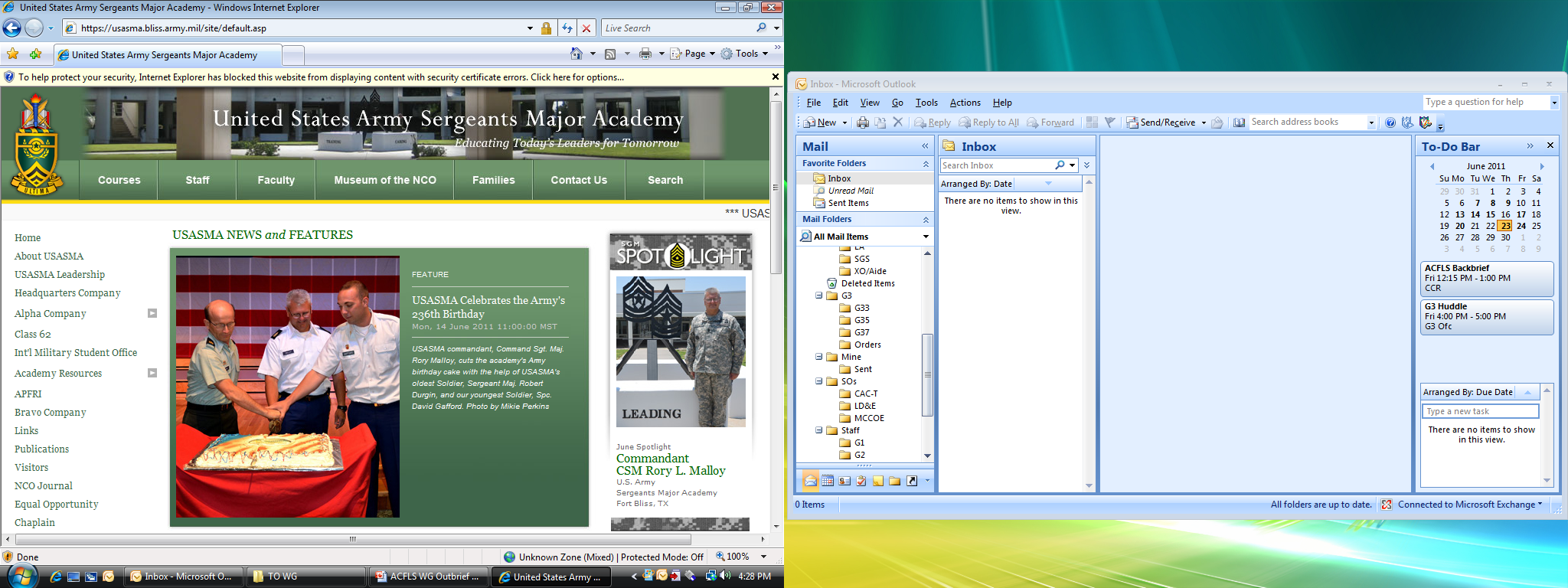 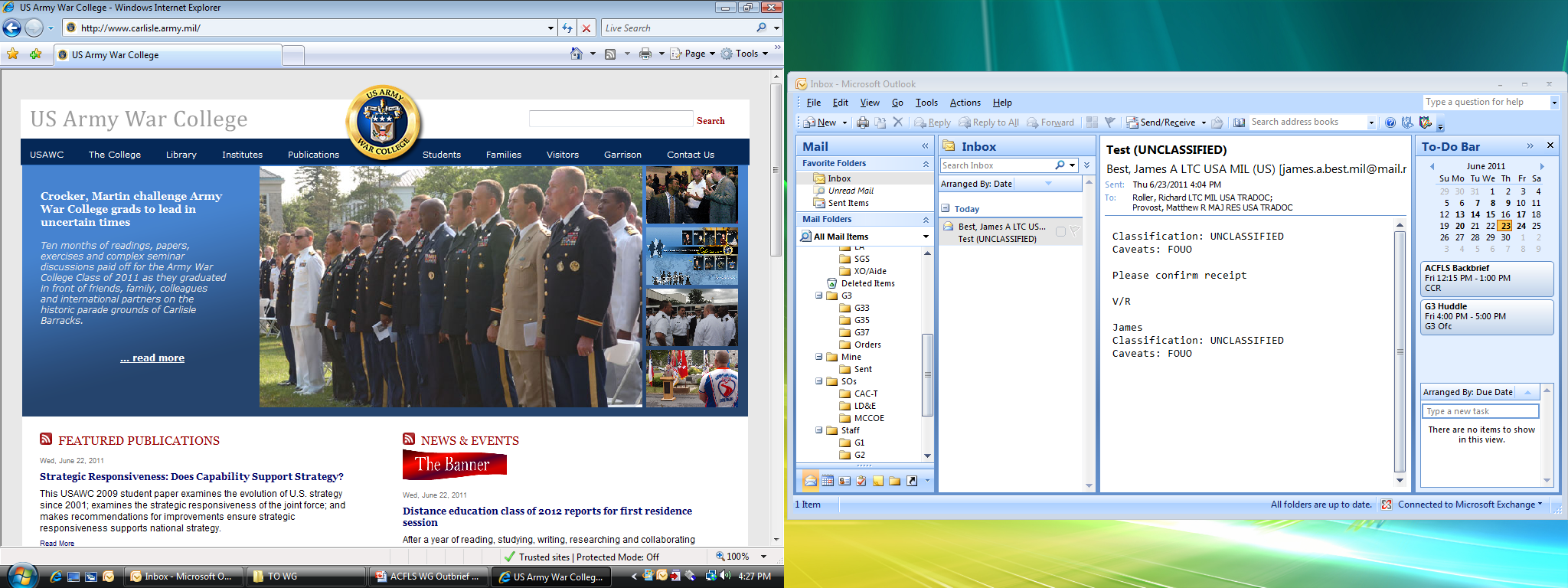 Army Learning Coordination Council establishes general learning outcomes across cohorts to ensure sequential and progressive learning 
 TCC/LDESP/DLI develop standardized CORE lesson plans (a baseline of Cross Cultural Competency (3C)) and Region Specific Knowledge within the general purpose force
 Centers of Excellence/Schools develop specific LREC Branch/MOS learning objectives
Lesson Plans
CoE                     Coverage
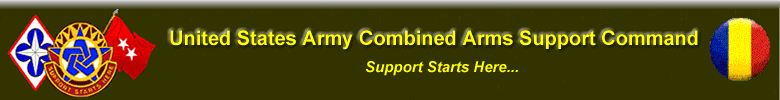 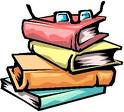 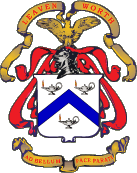 LDE       Coverage
Stage 1
(Recruit – End IMT)
Stage 2
End of IMT -7th Year
Stage 3
8th Year – 16th Year
Stage 4
17th Year and Beyond
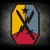 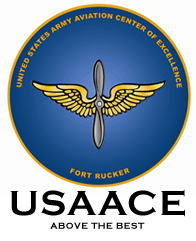 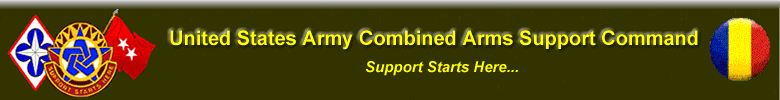 Officer

Warrant Officer

Enlisted

Civilian
BOLC
CCC
ILE
SSC
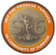 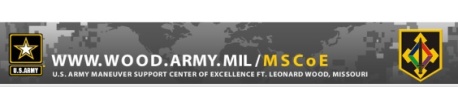 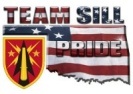 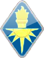 WOBC
WOAC
WLC
ALC
SLC
SMA
AIT
TBD
Character /Presence/Intellect (over the course of a career)
Basic to Fully Proficient (over the course of a career)
(ALCC GLOs sequentially/progressively across cohorts)
Career Development
Stage 1
(Recruit – End IMT)
Stage 2
End of IMT -7th Year
Stage 3
8th Year – 16th Year
Stage 4
17th Year and Beyond
Implement knowledge of joint force, interagency, & multinational capabilities/limitations, and legal considerations. (Intellect) 

 Apply cultural considerations when interpreting environment in planning and executing operations. (Character)

 Demonstrate enhanced cross-cultural communication and conflict resolution skills. (Character)
Perform strategic leadership in a multi-cultural, JIIM environment. (Presence)

 Evaluate cross-cultural competency in synthesizing strategies, estimates, and campaign plans employing Unified Partners. (Intellect)

 Integrate critical culture elements into all Unified Land Operations.  (Intellect)

 Assess the implications of a unit’s actions and initiate cultural change to operate effectively within a specific  environment.  (Intellect)
Inculcate cultural self-awareness and appreciate the impact of culture on operations. (Presence)

 Recognize the importance of cross-cultural competency. (Character)

 Describe the relevance of fundamental cross-cultural skills. (Presence)
Apply knowledge of joint force, interagency, & multinational,   capabilities/limitations, and legal considerations in a specific operational environment. (Intellect)

 Distinguish cross-cultural competency in planning and executing operations. (Character)

 Apply enhanced cross-cultural communication and conflict resolution skills. (Presence)
Character /Presence/Intellect (over the course of a career)
Basic to Fully Proficient (over the course of a career)
Learning Objectives 
            (nested with ALDS/ALC2015)
Army Leader Development
CHARACTER:  Demonstrate interaction and cross-cultural communication skills in order to effectively engage and understand people and their environment.
Assessment
Training
Experience
Education
Army Culture & Foreign Language Strategy
Army Culture & Foreign 
Language Strategy
FM 6-22 Leadership
Expertise
FM 3.0 Operations                         FM 5.0 The Operations Process                           FM 7.0 Training for FSO
Training
Experience
Army Capstone Concept                                         Capstone Concept for Joint Operations
Attributes:
Character
Presence
Intellect
Advise
Attributes:
Character
Presence
Intellect
INTELLECT:  Demonstrate a familiarization in a geographic region of current operational significance.
Understanding
Apply
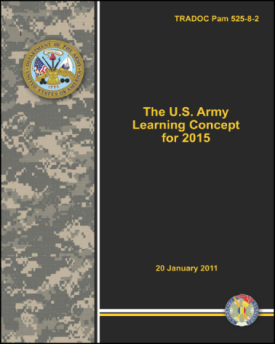 Education
Awareness
21st Century Soldier Competencies:
Character and accountability
Comprehensive fitness
Adaptability and initiative
Lifelong learner
Teamwork and collaboration
Communication and engagement
Critical thinking and problem solving
Cultural and JIIM competence
Tactical and technical competence
PRESENCE:  Demonstrate communication, influence and negotiation skills essential for leaders to effectively operate in a JIIM environment.
Learn
Operational Factors:
 Unified Land Operations
 Adaptability
 Decentralization
 Mastering fundamentals
 Culture and Language
 Capitalizing on experience
Way Ahead
Governance Refinement
Per CAC CG guidance-ACFLS/ALRECS Implementation-continues
AUG2014-  Approval from CG CAC/TRADOC Commander the way ahead
August/September  2014-Visit to CoEs/Schools to assess ACFLS/ALRECS implementation
August - Brief LREC implementation at the next C-DOT/ ALDF
Evolving process with multiple stakeholders
Developing QAO standard to evaluate CoE compliance with ALCC  approved GLOs- ongoing
ALCC GLOs gap analysis based on CJCSI 3126.01A LREC Competencies- ongoing 
)
Staff Governance Recommendations across CoEs
Continue coordinating and synchronizing T&E support for LREC/RAF -ongoing
Query WG participants for Governance best practices
Monitor/assess through ALCC process as the ACFLS education implementation governance- continuous         _
May 2014-Assigning LREC POCs at CoEs/Schools
= Coordination

= Decision

= Major Action
April/May 2014-Establishing LRECEMO LREC WG
April 2014-Identify FRAGO key tasks to CAC CFL Implementation OPORD /CFL Implementation Guidance
Working
Complete
12
12
LREC Update
Guidance
LREC Update
BACKUP
Army Leader Development Strategy
LREC  Expectations
Army Leader Development Strategy
LREC Expectations
Army Leader Development Strategy
LREC Expectations
Language, Regional Expertise/Culture Program
Objectives
Resources
End states: 1) Soldiers, leaders and units with  LREC competencies to prevail in Unified Land Operations with any combination of partners and allies. 
2)  Army culture which embraces the value of LREC and the requirement of career long development and sustainment of LREC competencies and capabilities as essential components of individual and unit readiness.  
 Concept: To build LREC competencies and improve how units leverage LREC capabilities to effectively operate in the 21st century operational environment
Result:  An Army with improved LREC competencies and capabilities to effectively operate in the 21st century operational environment.
ACFL Program to implement the strategy was validated in POM15-19, but  only part of the program was identified as critical and funded. The draft strategy includes resource requirements for leveraging all three learning domains to build the Army’s LREC competencies in support of RAF
Requirements: $M
Concept
WHAT:	                  WHEN:
 Current Strategy approved by CSA		    ( Dec 09)
 HQDA CFL Pre-deployment Training Standards EXORD            (Jul 10)
 HQDA, TRADOC, CAC  ACFLS EXORD                      (Jan 11, May 11, Nov 11)
 CAC CFL Implementation Guidance published     (Oct 11) (Complete)
 CFLP Briefed at CDOT/ALDF                                                          (Nov 11)
 3C Lesson plans development (TCC, CFLAs, CAC CFLMO)	    (Feb 12)
 Decision to eliminate stand alone Culture QAO Standard 	    (Mar 13)
 Decision terminate ACFLA contracts extending into FY14       (Mar13) 
 Monitor through ALCC process as the ACFLS implementation governance                                                                  				    ( Continuous)
 ALCC GLOs gap analysis based on CJCSI 3126.01A LREC Competencies. 	                                          				    (Ongoing) 
 RAF mission analysis			    (Ongoing)
 Developing QAO standard to evaluate CoE compliance with ALCC approved GLOs                                                                                  (Ongoing)
 New LREC Strategy 		                              (TBD)
Policy & Issues
Policies and processes that align training, education, and experiential learning to prepare Soldiers, leaders and units by developing LREC competencies and capabilities across the institutional, operational, and self-development learning domains.   
Critical processes are strategy integration and assessments.  The Army must leverage existing governance forums (Army Leader Development Forum (ALDF), Training General Officer Steering Committee (TGOSC), Training Integration Forum (TIF), Army Language and Culture Enterprise (ALCE), and Army Learning Coordination Council (ALCC)) to coordinate and manage the implementation of the Army LREC Strategy.
18
Blended LREC Enterprise
TCC (Culture Training)
DLI (Language)
TRADOC’s TD Proponent for Culture
Offerings include training and education on cross-cultural competency (3C) and region specific knowledge for Soldiers
Training delivered through face-to-face instruction or DL
Supplemental resources (smart books, smart cards) and learning content available through a CAC enabled portal
Develops VCAT DL ICW Joint Staff J7/JKO
HEADSTART2 – provides 80 to 100 hrs of instruction on language-specific pronunciation guides, cultural familiarization and orientation modules
RAPPORT – provides 6 to 8 hrs of language and culture pre-deployment training in Dari, Pashto, Iraqi, Swahili, Hausa, Portuguese, French, Modern Standard Arabic, and Korean 
DL Cultural Orientation  - offers interactive materials and pertinent language IRT religion, traditions, family life and differences in the lifestyle
DL Countries in Perspective – provides a country profile containing basic facts  on Geography, History, Economy, Society and Security
LDESP (REC Education)
DL Cultural & Country/ Regional Orientation: 38 DL courses  (6 being developed) providing overview of  culture, geography, history, economy & security of country/region
Region Specific Leader Seminars/MTTs/Workshops: POI customized to ASCC mission & Command priorities, based on PMESII –PT framework for each country & COCOM regions
Others
Issues
UFMCS  - one week program that provides tools for approaching plans and operations through a culturally attuned perspective.
HTS – operational application of understanding foreign societies and the human geography of the operational environment
J7 – VCATs (virtual cultural awareness trainers)  
CKC – Source info on social sciences, operationalize access to expertise supporting units’ requirements  
FMSO - Research on unconsidered and understudied topics, regions, issues  from the foreign perspective
CALL -facilitates rapid adaptation initiatives and conduct focused knowledge sharing and transfer that informs the Army
AWG- provides operational advisory and Solution Development support globally to the Army and Joint Commanders to enable the defeat of current and emerging threats
Capturing TD costs for emerging LREC requirement
Deconflicting enabler support to units – Who is the lead for coordinating TRADOC support to ensure the right mission goes to the right enterprise agent,  instead of to the loudest voice
 Expectation management on product turn around for emerging requirements and constrained resources
 How does TRADOC capture the TD load for developing VCAT products
RAF Task 4
(Unit Home Station Training Responsibility)
Blended LREC Training Approach
Description - Combines Distributed Learning PORs, web-based access to TSPs, MTT training in units, access to TRADOC functional courses/CALL and AWG Reports/socio-cultural KM repositories. A network of LREC enablers that can be brought to bear against a given unit’s training requirements.
Enablers – DLIFLC (LTDs, BLTS, VTT, Rapport, Headstart2), JKO VCAT, TDC/DTMS, TCC CAC enabled learning content portal, TCC MTT program, Cultural Knowledge Consortium, University of Foreign Military and Culture Studies, Human Terrain System, LDESP, CALL, AWG.
Benefit – Efficient and effective; replicates PDT Best Practices from OIF and OEF; DL delivers foundational knowledge and sets the conditions for hands-on, practical and performance oriented unit training designed to change a Soldier’s behavior. Units additionally have research access to a global network of LREC SMEs and Lessons Learned.
Risk – Units must be sensitized to a multitude of programs and seize the initiative to leverage these LREC enablers; participation will likely be uneven across formations; planning/scheduling may be problematic for unit staffs.
Cost – Medium cost; must leverage existing PORs; MTTs will be fee-for-service (reimbursable).
[Speaker Notes: -Virtual Cultural Awareness Trainer - VCAT
-Language Training Detachments – LTDs
-Broadband Language Training Systems – BLTS (Sustainment/enhancement)
-Video Tele Training – VTT (Sustainment/enhancement)
-Training Development Capability - TDC
-Digital Training Management System –DTMS
-TRADOC functional courses-(e. g. UFMCS)]
POINTS OF CONTACT
TCC- https://ikn.army.mil/CultureCenter MTT POC : 520-533-5225
 DLI FLC- www.dliflc.edu  913- 684-7362
  LDESP- www.ldesp.org 831-238-1455
 UFMCS -  http://usacac.army.mil/cac2/UFMCS/ Ops Off: 913-684-3857
 HTS –  http://humanterrainsystem.army.mil/  913-684- 7761
  J7 - https://jkodirect.jten.mil 757-203-7481
  CKC - https://www.culturalknowledge.org  Director: 913-684-5963
 FMSO  - http://fmso.leavenworth.army.mil/  Director: 931-684-5958
  CALL – http;//call.army.mil SFA Senior Mil Analyst: 913-684-9518
  AWG - http://www.awg.army.mil/index.html Plans OFF:  301- 833-5154
Army LREC Program
Expected Outcome: A comprehensive and balanced strategy that reflects best practices and is informed by emerging requirements for Foreign Language Proficiency, Regional Expertise & Cultural Capability that supports Army 2020 force structure / mission and “Future Force ARFORGEN
Self-Assessment
Current military experiences
Follow-on assignment
Educational background
Learning style
Army Leader Development
Assessment
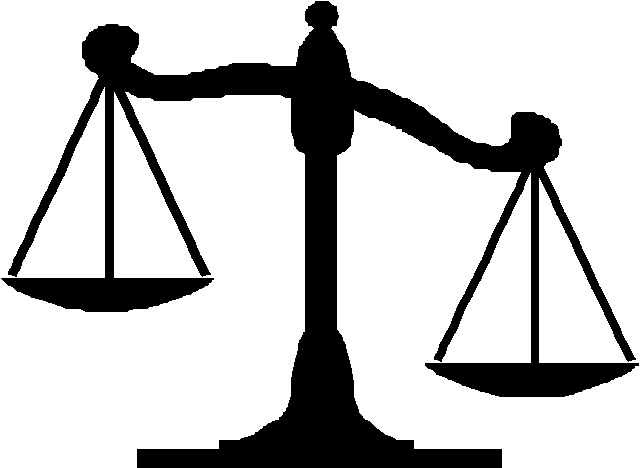 L
C
Education
Experiential Learning
Situational Training
Dilemma Exercises
Key Leader Engagements
FTX
Self-awareness
Experience
Training
Expertise
Experience
Training
“What to do”
Advise
ALRECS expectations: Emphasis on cultural awareness and understanding; less on language proficiency
FM 6-22 Leadership
FM 3.0 Operations                      FM 5.0 The Operations Process                    FM 7.0 Training for FSO
Understanding
Translate
trained skills
into actions
Army Capstone Concept                                         Capstone Concept for Joint Operations
Skills Development
Embedded in Army / functional tasks
Doctrinal understanding 
Elemental language proficiency (Level 0+ / 1)
Apply
Education
“How to think”
Awareness
Learn
Situational Application
Analytical understanding of environment
Critical thinking / problem-solving
Cultural / geo-political / JIIM awareness
Example of Captains Career Course (CCC)
Learning Objectives 1 (Character)
Learning Objectives 2 (Presence)
Learning Objective 3 (Intellect)
Develop communication skills that enable effective cross-cultural persuasion, negotiation, conflict resolution or influence
Local University media training
Cross-cultural negotiations 

Apply communications skills during cross-cultural negotiations
Role-play exercises                
Key Leader Engagement exercise

Develop confidence in learning and applying language skills
Introduction to a language through Rapport/Headstart 2 software
Additional language training
Apply culturally relevant terms, factors, concepts and regional information in the development of mission plans and orders
Insurgency overview and theory
Pattern and social network analysis and PE
COIN IPB and planning          

Assess and describe the effect that culture has on military operations specific to countries or regions of operational significance to the US
SWOT analysis country brief
Writing requirement: Analytical paper
Analytical paper presentation / discussion
CoE CFLP Lecture Series
Professional reading program
Assess cultural perspectives and values different from one’s own; compare differences and sensitivities in order to modify one’s behavior, practices and language, and operate in a multi-cultural environment
Cross-cultural skills building
Cultural influence and military operations
ISD briefs “Know Your World” 

Apply cross-cultural communication skills
Army 360 Cultural Trainer
Prescriptive [P] 
Reinforced / Integrated [R/I]    
Professional Development [PD] – optional
23
Army Language, Regional Expertise and Culture Strategy (ALRECS) Outline
Strategy Means: Organizations, systems, programs and processes which identify, develop and sustain LREC competencies
 Doctrine: Threaded throughout
 Organizations: REC proponent: Supporting training, education, and operational requirements (DLI, TCC, LDESP, Army Language Program, Academia,  Pre-commissioning, and In Region Programs)
 Training: Individual and collective (Soldiers, Leaders, and Units); Accurate replication of the OE in the  Integrated Training Environment; Implemented across the three learning domains
 Materiel: Automated Translators; TADSS; Knowledge Management Programs  
 Leadership & Education:  Sequential and Progressive PME across all cohorts; Advanced schooling and other broadening opportunities   
 Personnel:  Resource language incentive pay; Develop LREC ASI and assignment policy for linguists, Intel Analysis, ARSOF, and FAO ISO regional alignment; Recruit personnel with LREC capabilities/attributes 
 Facilities: Solutions to support building, sustaining and executing LREC

Strategy Integrations:
 The ALCE is the governance to assess current and emerging LREC requirements across the DOTMLPF domain. 
 
 LREC DOTMLPF decision requirements are executed through the ALDF, TIF or TGOSC respectively.

 ALCC Soldier Competency Panel 3 (Culture and JIIM) is Educational Governance for sequential and progressive learning across all Cohorts